Atomic Absorption and Emission
Atomic Absorption and Emission
Atoms can absorb energy which can push an electron up to a higher energy level – an “excited state”
Eventually they will fall back down to their “ground state”
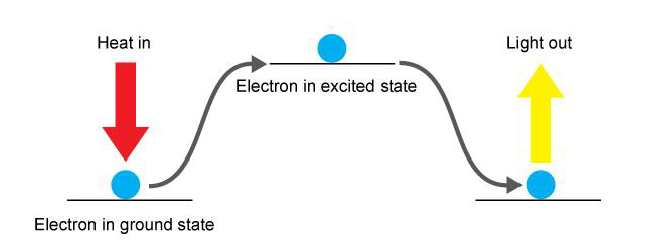 Energy In
Energy Out
If it is the exact right amount of energy being released, sometimes it will be in the visible light range!
Fireworks, neon lights, etc.
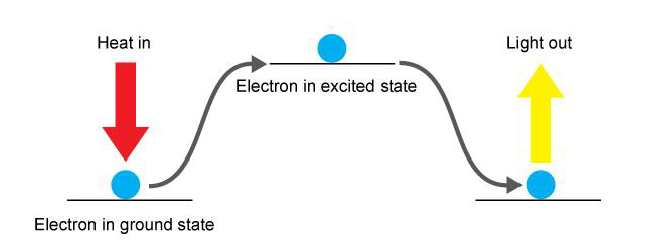 Spectra
When that emitted light is passed through a prism, the prism splits the light into a pattern of particular wavelengths of light 
unique to that type of atom or molecule 
the pattern is called an emission spectrum.
Non-continuous
Can be used to identify the material
Flame tests
Bohr Model of H Atoms
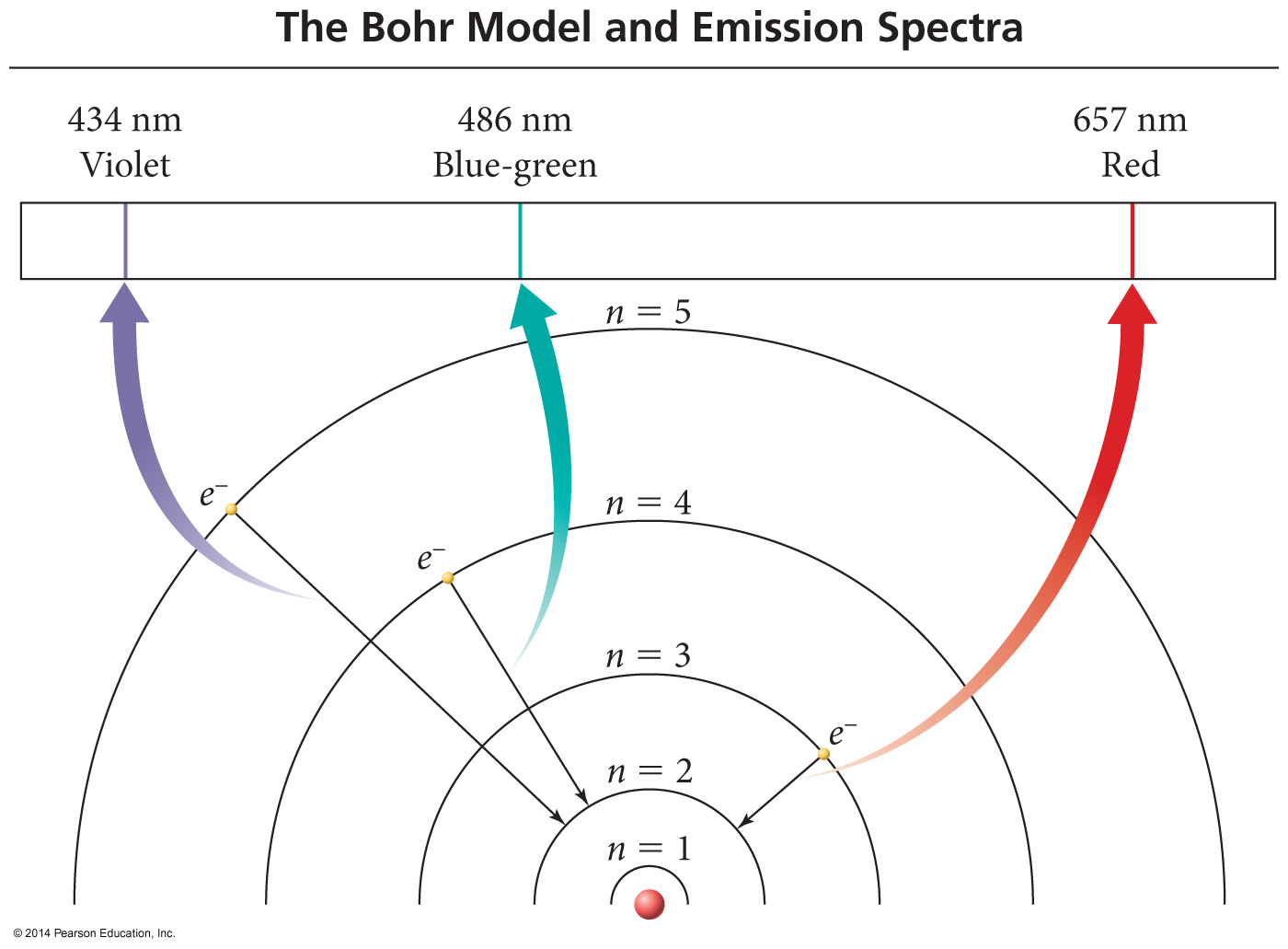 © 2014 Pearson Education, Inc.
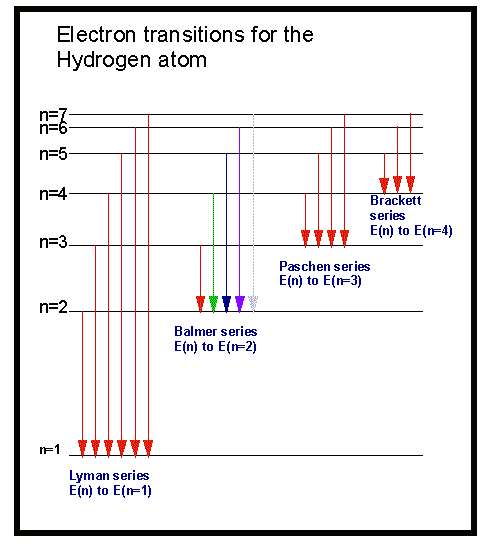 Electron transitionsinvolve jumps of definite amounts ofenergy.
This produces bands
of light with definite wavelengths.
Principal Energy Levels in Hydrogen
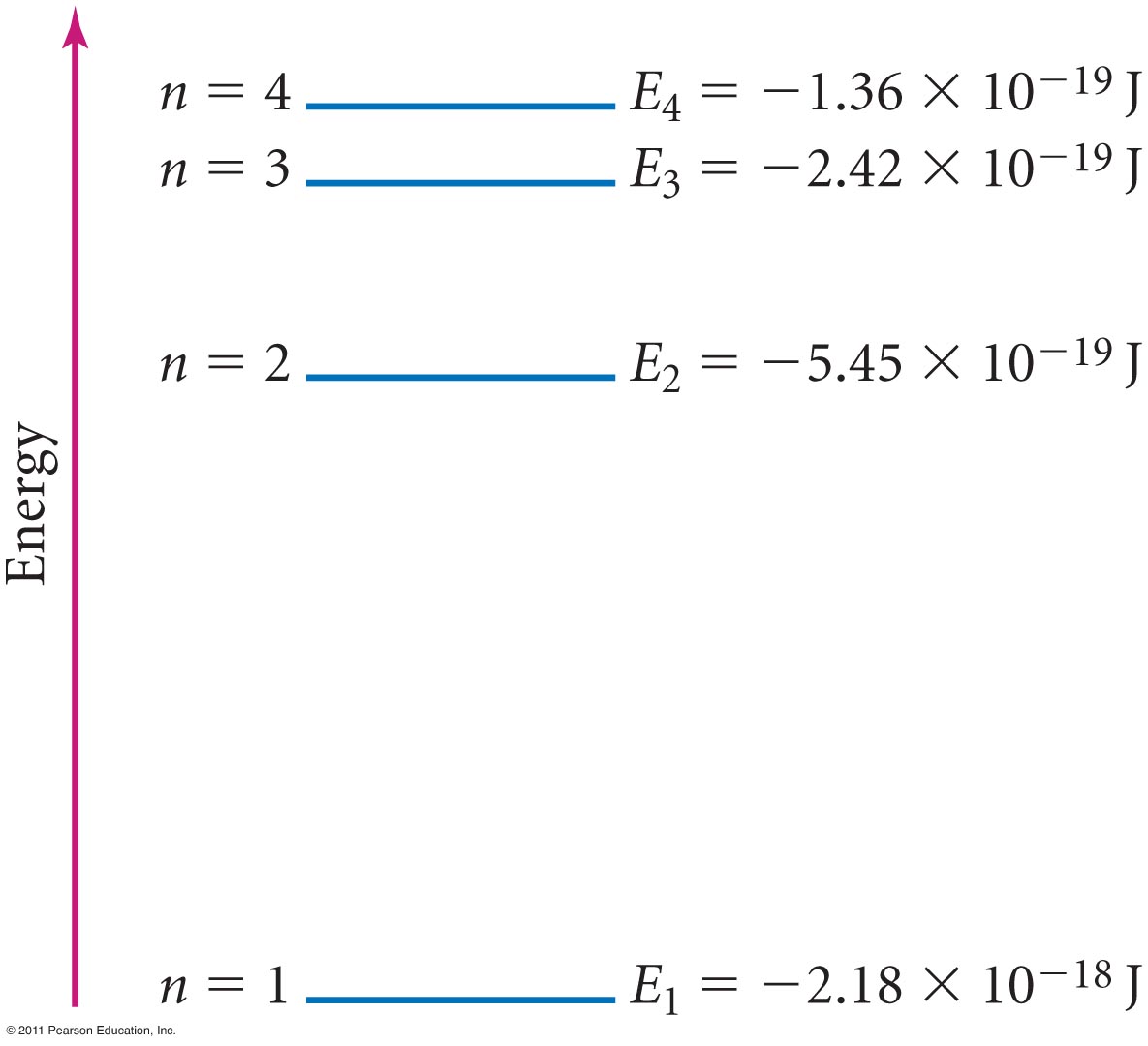 © 2014 Pearson Education, Inc.
Emission Spectra
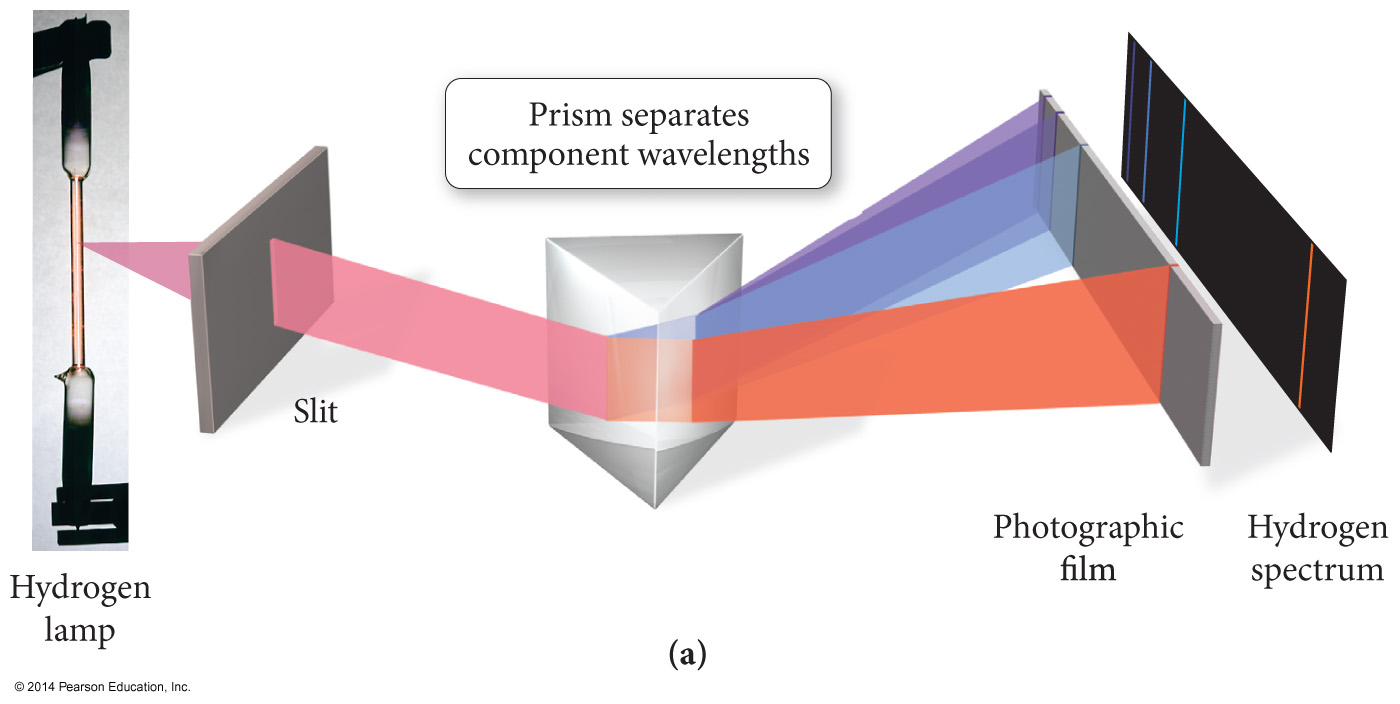 © 2014 Pearson Education, Inc.
Spectroscopic analysis of the hydrogen spectrum…
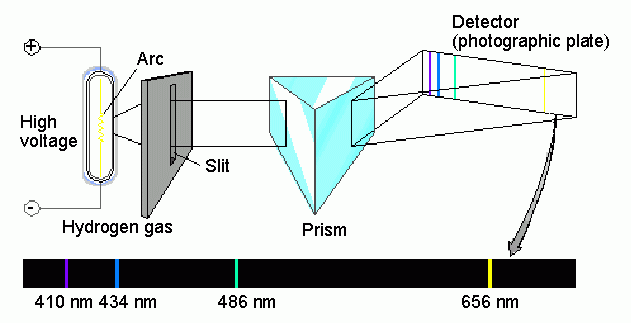 …produces a “bright line” spectrum
Examples of Spectra
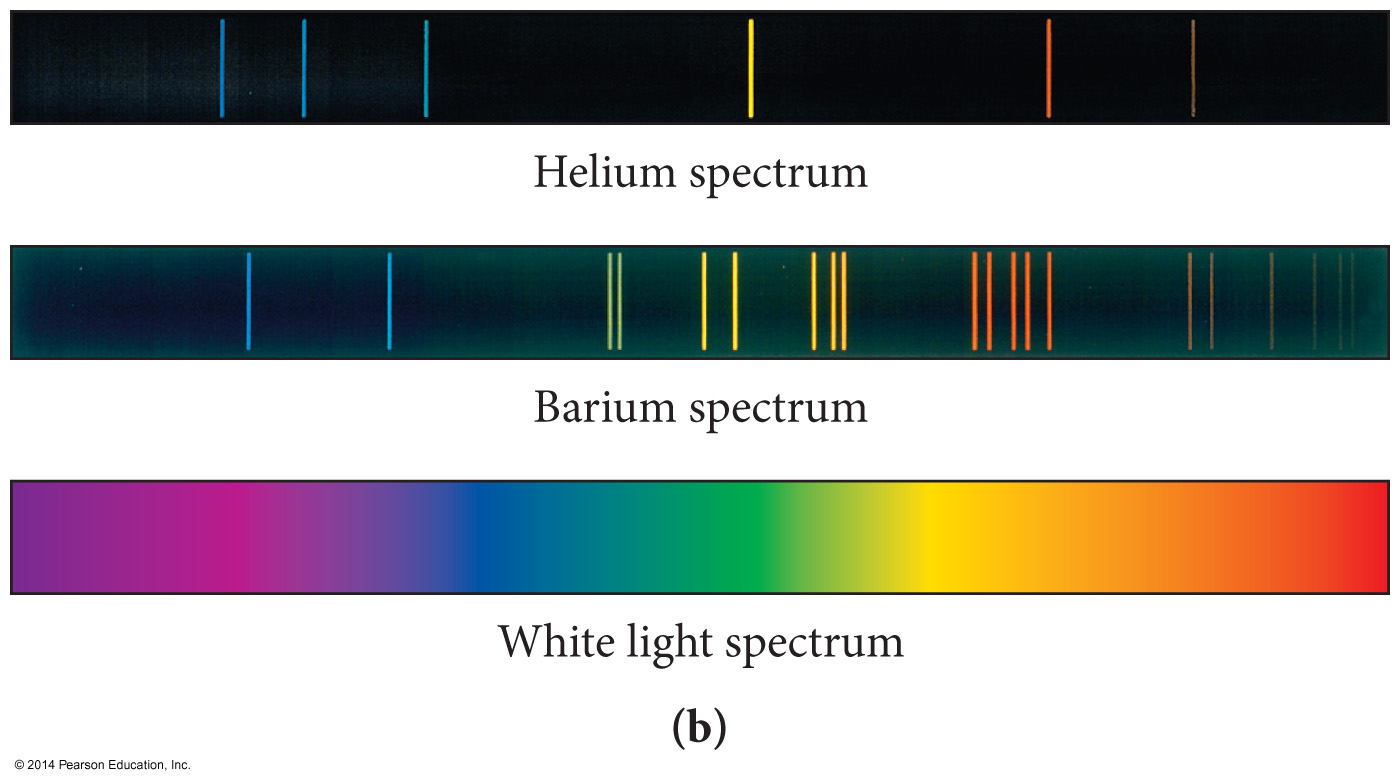 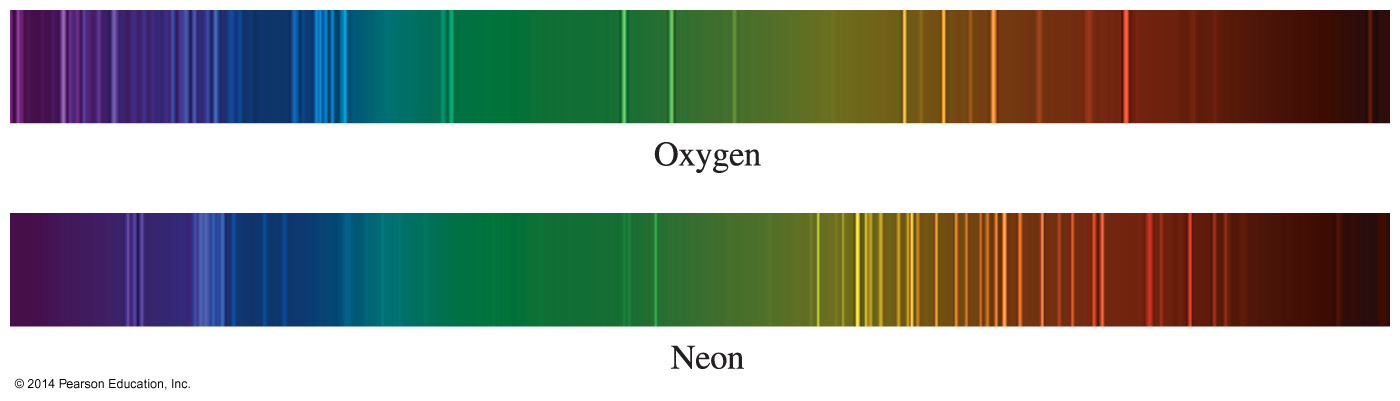 © 2014 Pearson Education, Inc.
Emission versus Absorption Spectra
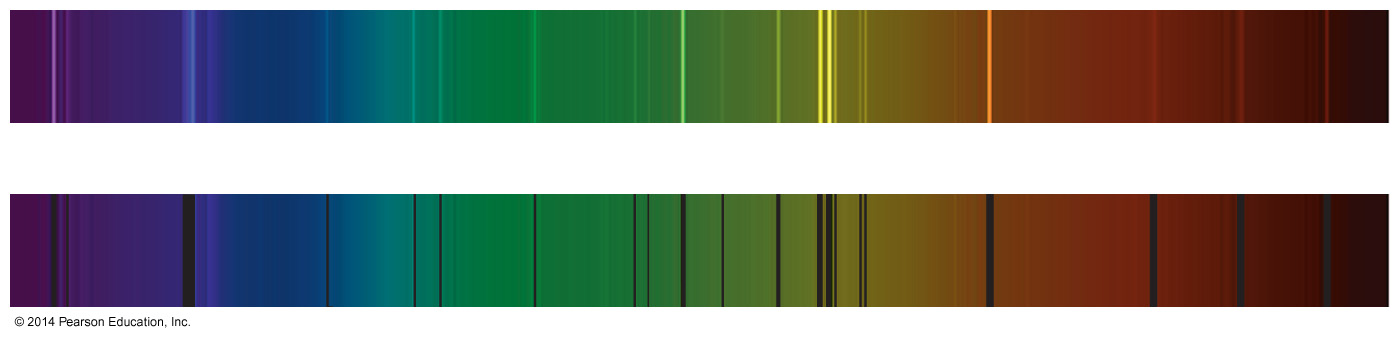 Spectra of Mercury
© 2014 Pearson Education, Inc.
Exciting Gas Atoms to Emit Light with Electrical Energy
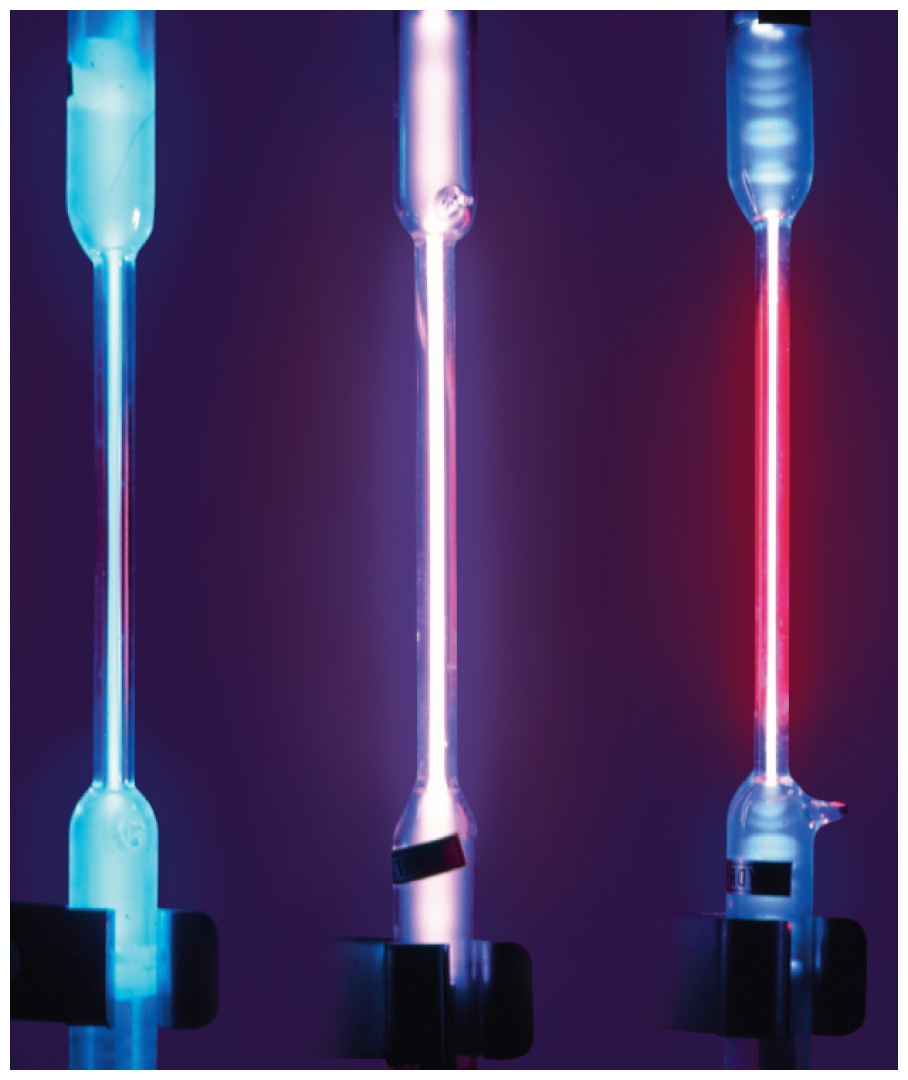 © 2014 Pearson Education, Inc.
Na
K
Li
Ba
Identifying Elements with Flame Tests
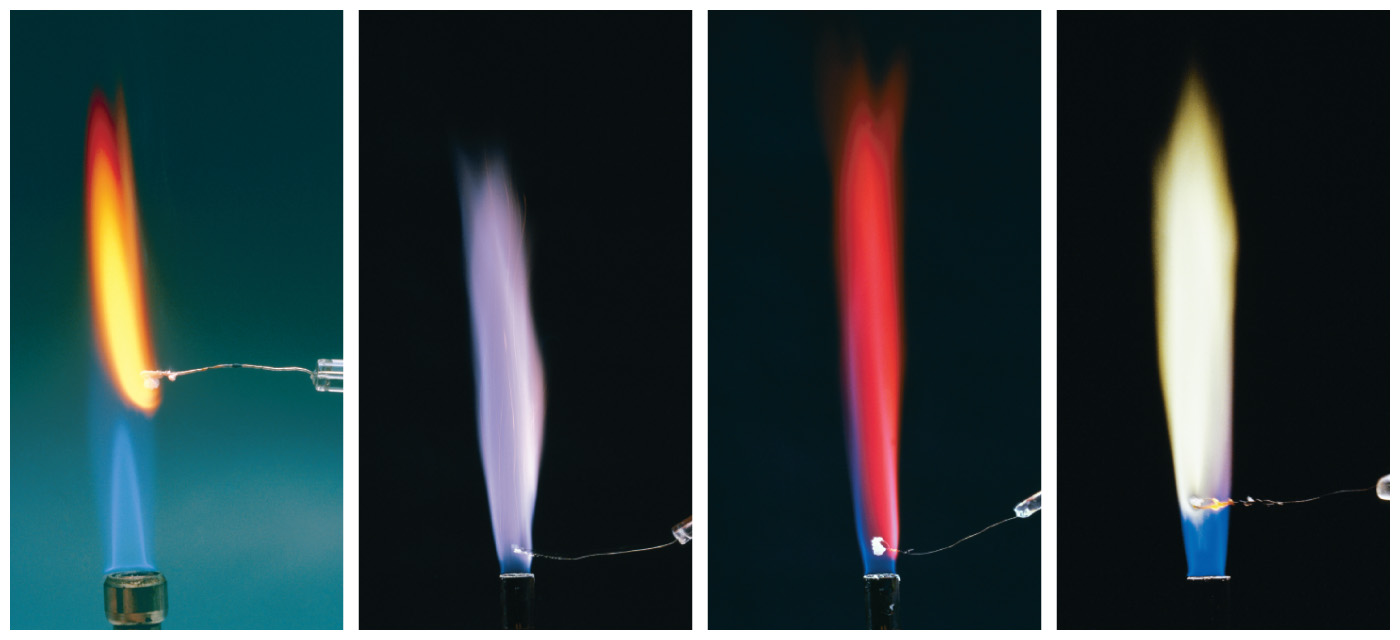 © 2014 Pearson Education, Inc.